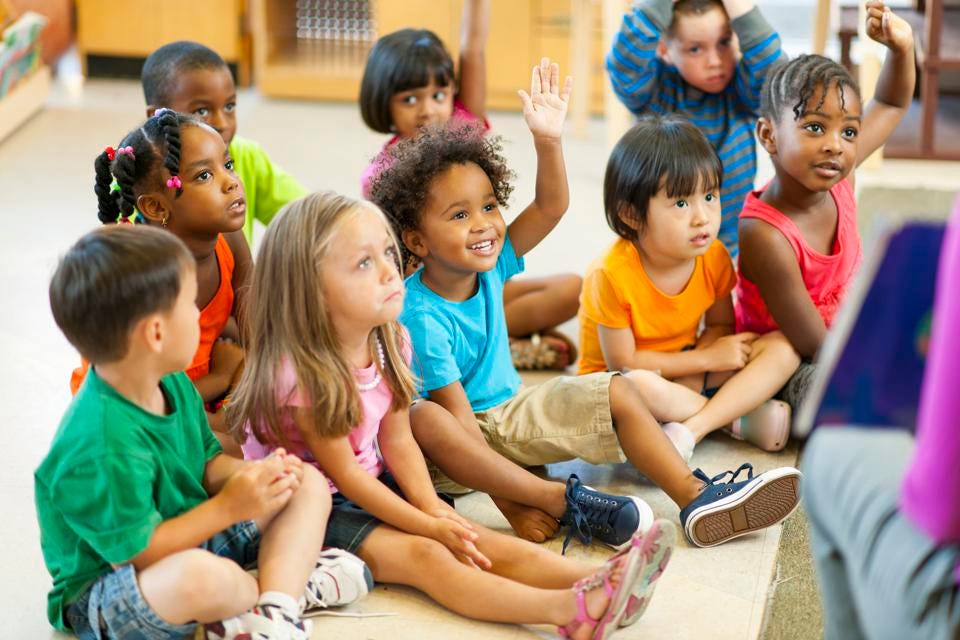 Wisconsin families along with our economy will benefit from a sensible Mixed Delivery System for  Voluntary Prekindergarten
1
The Ask
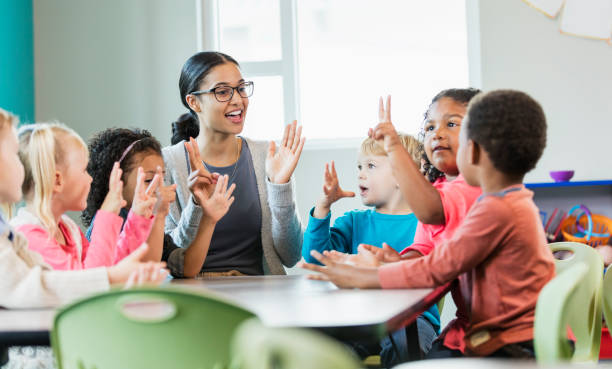 We are asking for bipartisan support to allocate 4K State and Federal monies into a 
Mixed Delivery System 
for 
Statewide
Voluntary Prekindergarten 
that includes childcare programs as a 4-K option for families.
2
What is a Statewide 
Voluntary Prekindergarten Mixed Delivery System?
Mixed DeliverySystem
We define mixed delivery as a system in which 4-K can be located in any school, licensed childcare center, nonprofit or for profit, licensed family childcare home, Head Start program, or other community-based program that meets agreed-upon quality criteria. We believe this facilitates a healthy network of providers diverse enough to meet children’s, communities’ and families’ needs. 
A mixed-delivery model is the most effective way to realize the opportunity to appropriately support children, families, and the economy. A mixed-delivery system leverages a combination of public and private funds and utilizes existing infrastructure in licensed center-and family-based childcare programs, public schools, and community-based organizations to maximize access to high-quality, affordable options for all children through age five
Quality is Achievable in Every Setting
3
A Mixed Delivery System better ensures Continuity of Care for children. Continuity of Care is the consistent engagement in high quality early learning experiences and is best achieved through stable relationships with qualified caregivers. For children birth to five, it has been proven beneficial for long-term, social-emotional development. Mixed Delivery enables children to remain with a single provider and avoids disruption that negatively affect their development.
A Mixed Delivery System is a Win for Children
In Seattle, high quality providers who offer before and afterschool care are given priority with preschool funding. This enables a child to stay in a single program for the full day and avoids disruption.
4
A Mixed Delivery System is a Win for Families
Meeting the needs of families requires providing options that work for their schedules, their location, and the needs of their child. Forcing families to attend a single type of preschool creates a large burden, often requiring an additional provider for backup or wraparound care. Mixed delivery puts families first by providing options that work best for them.
Denver uses a Child Care Resource & Referral Agency to administer preschool vouchers for families. Using a third party that puts families first avoids a conflict of interest in  distributing funds.
5
A Mixed Delivery System is a Win for Child Care Providers
Preschool and childcare are interconnected, which means policy around one can greatly affect the other. Due to the high cost of caring for an infant, child care programs rely on serving a range of age groups to keep the cost down for parents of our youngest learners, If 3-and 4- old's are pulled out to attend preschool elsewhere, this will hurt the child care providers and families. The cost of infant care will skyrocket, and programs will close.
Mixed Delivery avoids disruptions to the child care market, and better facilitates a quality birth-to-five system of early care and learning.
6
Additional Benefits of Voluntary Prekindergarten (VPK)
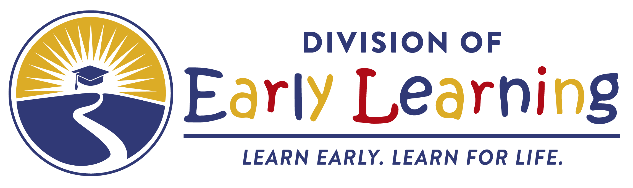 Let’s look at Florida’s Model Voluntary Prekindergarten (VKP) began as an amendment passed by Florida voters in November 2002, then signed into law in January 2005 with its implementation in August 2005. The program is enriched with early learning activities, experiences, and high curricula standards to fit each child’s developmental needs. Participation is completely voluntary.
Floridian parents can choose from one of the following programs:
School-Year Program: Provides 540 instructional hours, with class sizes of 20 or fewer students. Instructors must hold a Birth through Five Florida Child Care Professional Credential and meet standard background screening requirements.
Summer Program: Provides 300 instructional hours, with class sizes of 12 or fewer students. 
Specialized Instructional Services Program (SIS): For children with special needs and/or disabilities that have an established Individualized Education Plan (IEP); VPK funding is allocated for an IEP service(s); hours will vary.
For more information, visit the Florida Early Learning VPK website
8
Let’s look at Georgia’s PreK Model http://www.decal.ga.gov/Prek/About.aspx
What is Georgia's Pre-K Program?
Georgia's Pre-K Program is a lottery funded educational program for Georgia's four-year-olds to prepare children for Kindergarten.
Who is eligible for Georgia's Pre-K Program?
Children four years of age on September 1 of the current school year who are Georgia residents are eligible to attend Georgia's Pre-K Program during this school year. Georgia’s Pre-K Program is voluntary for families and for providers.
Because participation in Georgia's Pre-K Program is voluntary for public schools and for private child development centers, there may not be enough spaces in every community for all four-year-olds who wish to participate. Every effort will be made to contract with eligible centers to create enough spaces for children who want to attend OR to match children with available spaces in other Georgia’s Pre-K Program providers in the area.
For additional information about eligibility and enrolling a child in Georgia's Pre-K Program please visit the Enrolling in Pre-K page.
When are the programs offered?
Pre-K programs usually operate on the regular school system calendar for the length of a typical school day. Programs may be offered at local public schools or through private providers of preschool services.
Extended day services beyond the 6.5 hour instructional day (before- and after-school care) may be available. Parents should contact their prekindergarten program provider to learn if these services are offered.
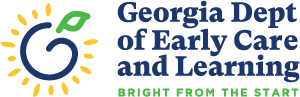 9
Both Florida and Georgia’s VPreK Models consolidate Early Childhood services and protect child care availability throughout the state.
Voluntary PreK is evolving in every state. Wisconsin would benefit by staying ahead of the trend. Affordable and accessible early childhood attracts  talent and is essential to our economy.
10
Wisconsin Technical Colleges offer an exceptional  Early Childhood Associate Degree ProgramA Child Development Associate Degree is a focused early childhood Credential. Wisconsin’s Technical Colleges provide a more comprehensive  curriculum than the CDA used in Florida.Florida has already proven that a specialized Associate Degree (Birth-8-years) Early Childhood Degree is  well-suited to teach preschool.
Florida’s VPK  Required Teacher Qualifications & Ratios
Teacher qualifications are important for delivering high‐quality instructors. VPK instructors must meet minimum education standards. 
Every Lead VPK instructor must at a minimum have a Child Development Associate (CDA) Credential for the school‐year program or a bachelor’s degree or higher for the summer program. 
VPK classroom ratios must be one instructor to every 11 children in the school‐year program and one to 12 in the summer program.
VPK class size must not exceed 20 children in the school‐year program.
Using this model as a blueprint but inserting a Wisconsin Early Childhood Associate Degree into the place of Florida’ CDA would be seamless.
11
Quality Instruction (Florida)VPK programs must deliver high quality instruction including
A curriculum that is developmentally appropriate with a focus on early literacy and early math skills.  
A program that prepares children to be ready for kindergarten based on standards adopted by the State Board of Education for use in VPK. To best meet children’s needs and prepare them for future school success, VPK curriculum must be age‐appropriate and align with state performance standards. 
Performance standards provide guidelines to teachers about what children should know and be able to do so they can plan instructional activities for young children. The activities involve engaging in child‐initiated and teacher‐directed play opportunities. 
In our state, the Wisconsin Early Learning Standards (WEMLS) provide a common language and guidance for families, professionals, and policymakers around early childhood education and care.
ITTER’s and ECCER’s are an infant, toddler and preschool environmental rating systems used in Wisconsin and nationally as a universal guide for high quality
12
Cost Benefits of VPK
Current funding structures support the provision of a VPK system for early care and  education. 
We encourage the government to maintain  those channels and avoid introducing preferences for either public or private delivery. The current flow of funds supports Head Start, Early Head Start, and home, faith, and center-based providers that deliver almost all infant and toddler care and the majority of options for children through age five.
We must build upon the preschool system that we have now, capitalize on the existing  infrastructure and expertise of private providers, and create a system that works for all families.
There are significant negative unintended consequences of limited private participation or public only PK
bhfs.com | 14
Unintended consequences of a poorly designed system without robust private provider participation
15
How do we agree on what is best practice?
16
Quality is Achievable in Every Setting
Families will have peace of mind knowing their child attends a high-quality Early Learning Educational Program
Seamless childcare and education from birth to 5K.
Childcare and PreK go hand-in-hand.
Expanded access to 4K that can encompassed rural areas
4K would be included in full day year-round childcare for working families eliminating bussing young children and supporting the workforce.
Reduce the cost of full-time childcare with the 4K funding from DPI. 
Provide more opportunities for family access to high quality childcare using approved developmentally appropriate PreK curriculums 
Support to parents/families from childcare staff with daily contact.
17
The advantages of a VPK Mixed Delivery System to Child Care Programs:
18
How is the Mixed Delivery System Different than the Current PreK Collaboration with Public Schools?
The current models for childcare programs and school district collaborations are complex and disappearing at an alarming rate. Thus, leaving childcare program without their most important funding source and families without consistent childcare choices. 
A mixed delivery system is equitable for families, childcare providers and school district. 
It provides a seamless flow of care & education for children ages birth to age 5-years.
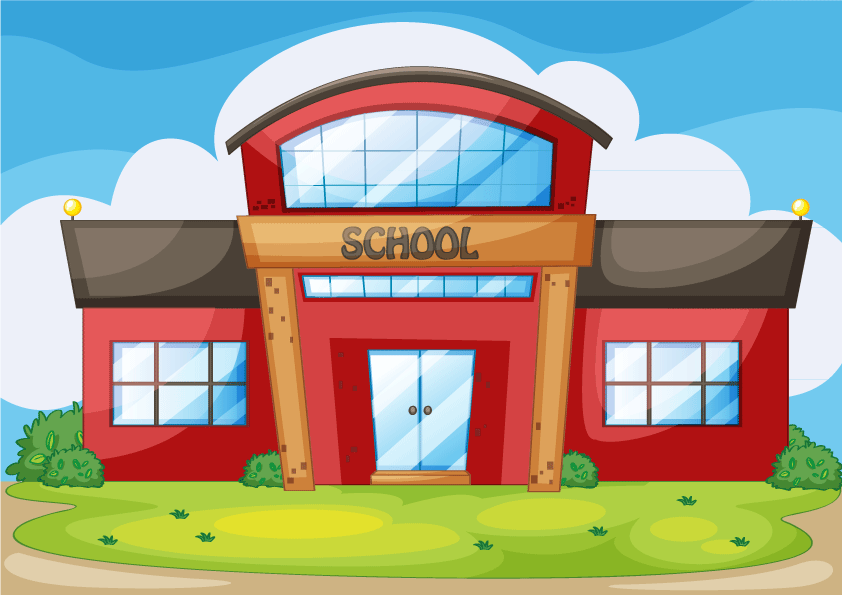 19
Wisconsin Already has the Mixed Delivery System Infrastructure in Place
The Wisconsin Child Care Provider Portal already has program information and is currently used to allocate funding. 

Quality Rating Improvement Systems are already in place, YoungStar, The Registry and Department of Children, Wisconsin Early Learning Standards, and the Department of Children &Families.

Many Child Care programs already provide 4K instruction along with wrap-around care, providing families with a one-stop seamless early childhood experience. 

The TEACH Scholarship is successful and accessible to childcare teachers to expand their education.

Mixed Delivery is vital to the success of current Child Care expansion and start-up programs. 

There are many readily available Pre-K curriculums to choose from.

Mixed Delivery allows providers an optional funding source to explore as the cost of care continues to escalates.
20
Attracts Young Economic Talent to WisconsinAllows Parental Choice for Early Childhood EducationPreserves the Workforce Child Care Needs
21
Northeast Wisconsin Technical collageEarly Childhood Education Associate Degree
The Early Childhood Education program prepares students to work as teacher-caregivers in early childhood settings. 
It combines hands-on fieldwork in area centers with related academic work at the college. 
Graduates become responsible for the care and education of children in the birth-to-eight-years age range. 
They create and maintain safe and healthy play environments, guide behavior, plan and implement learning activities, and work cooperatively with staff and parents.
22
Links for additional information
https://nieer.org/wp-content/uploads/2022/04/YB2021_Full_Report.pdf
http://www.floridaearlylearning.com
http://www.decal.ga.gov/Prek/Default.aspx
https://meckprek.org
https://www.newmexicoprek.org
http://www.collaboratingpartners.com/wmels/
https://dcf.wisconsin.gov/youngstar
https://www.reachdane.org/about/join-our-team.cfm
23
Mixed Delivery Supporters
For More Information Contact:  
                   Joan Beck 1954jbeck@gamil.com 	      		WCCAA President 		
               Linda Kudrna linda@learningladder.com
	WCCAA Advocacy Committee Chair
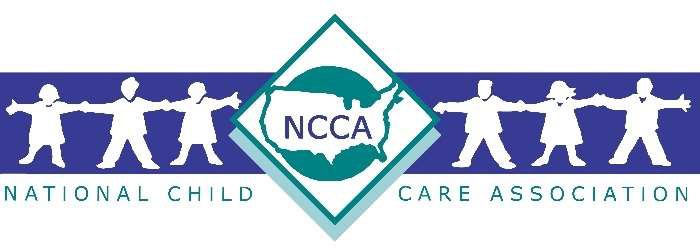 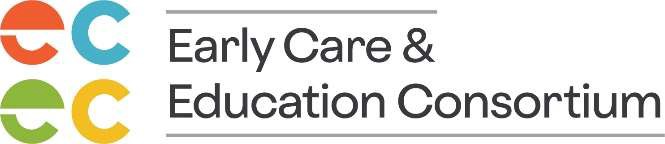 24